XIX Međunarodni simpozijum: Odgovori tržišta osiguranja 
na aktuelne izazove
Savremeni izazovi u osiguranju od autoodgovornosti u Srbiji
Dr Jelena Doganjić, Milenijum osiguranje
Katarina Božić, Milenijum osiguranje
Dr Živorad Ristić, Udruženje osiguravača Srbije

Aranđelovac 2021
Osiguranje od autoodgovornosti (AO)
AO: Ključni mehanizam za naknadu šteta oštećenima, ali i za finansijsku zaštitu vlasnika/korisnika drumskih motornih vozila koji su prouzrokovali saobraćajnu nezgodu

Pravila sprovođenja regulisana propisima

Članice EU primenjuju posebna pravila (direktive EU)

Kandidati za članstvo EU – potreba prilagođavanja pravilima EU u postupku pridruživanja (minimalne sume osiguranja, liberalizacija premije osiguranja, pravila za naknadu šteta i dr)
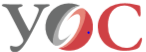 AO 2020/2019 u uslovima COVID 19
Različita iskustva posmatranih zemalja se mogu tumačiti udruženim efektom brojnih faktora: različit stepen razvijenosti/značaja AO, različiti kriterijumi naknade štete, različita regulativa (liberalizovana vs neliberalizovana premija osiguranja), različite mere države, različite reakcije ostalih učesnika na tržištu itd.
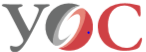 Srbija: AO kretanja u uslovima COVID 19
Broj osiguranja u 2019 i 2020 godini
Broj prijavljenih šteta AO u 2019 i 2020 godini
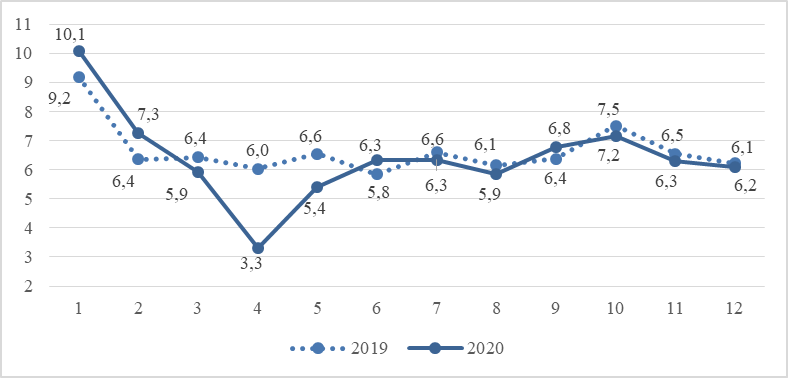 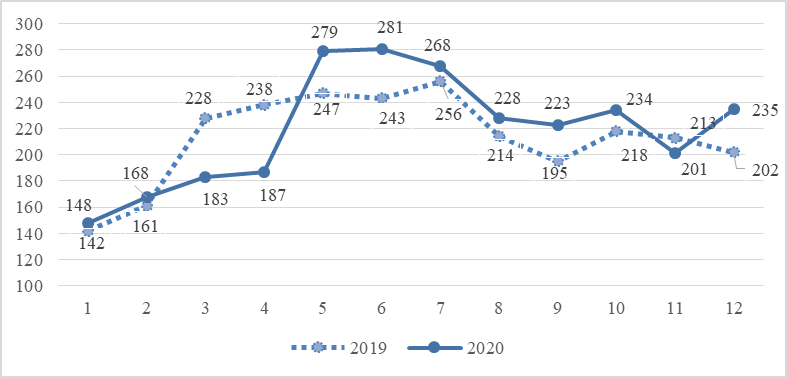 Broj rešenih šteta AO u 2019 i 2020 godini
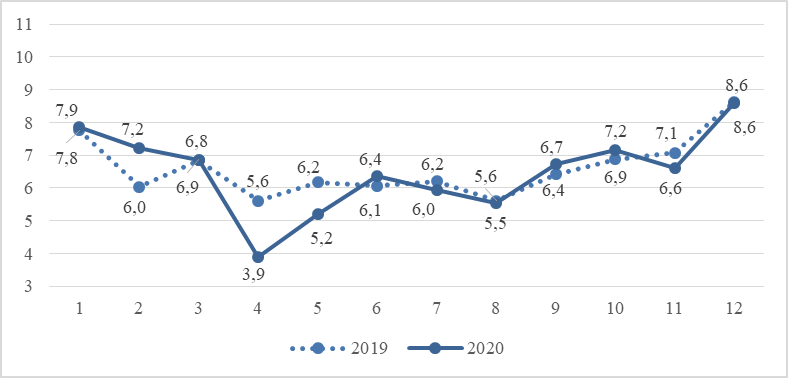 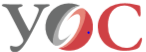 Uočeni izazovi povezani sa COVID 19
Promene u strukturi portfelja osiguranja (izmena raspodele po mesecima)
Promene u broju i iznosima šteta
Neizvestnost novog talasa Covid 19

Posledično: 
 naročito po kvartalima, u prethodnom periodu:
    	nestabilna stopa učestalosti šteta, nestabilna 	kretanja prenosne premije,  rast IBNR, 	promena kvartalnih racija šteta  i dr. -  što 	predstavlja izazov za projekcije za naredni 	period
  kontinuirano prilagođavanje poslovanju u Covid   	19 uslovima
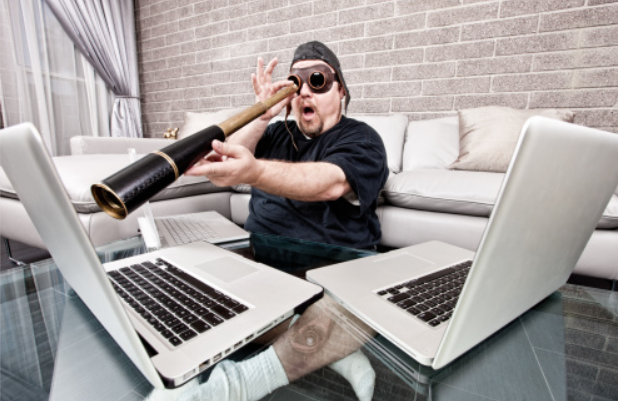 Ipak, i supervizija NBS i osiguravači u Srbiji spremno odgovorili na izazove Covid 19 - stabilnost sistema očuvana
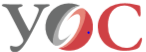 Novi izazov za Srbiju – „liberalizacija premije“ AO
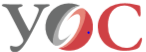 AO u Srbiji i pojedinim zemljama regiona
podaci za 2019 godinu
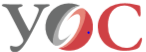 Liberalizacija AO – iskustva drugih zemalja
DOBRA PRIPREMA JE KLJUČNA - u pojedinim zemljama koje se nisu dobro pripremile (npr. GR i BG), javili su se ozbiljni problemi na početku procesa

Pozitivna iskustva iz procesa liberalizacije, zemalja koje su se dobro pripremile, su mnogobrojnija (ES, FR, HU, AT, SI, HR…). 

Primeri preduzetih aktivnosti: 
prelazni period (% dozvoljena odstupanja, propisana struktura premjskog sistema, bonus-malus i dr.)
jasno definisan obim pokrića i isključenja
obaveza objavljivanja tarifa premije i njihovo redovno ažuriranje
jaki kontrolni mehanizmi od strane nadležnih institucija za nadzor, uz saradnju među osiguravačima i nadzornim organom
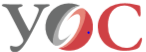 Predlog ,,mape,, liberalizacije premije AO
Procesi prelaska na
 liberalizovano tržište AO 
praćeni  sadaradnjom 
na relaciji supervizija/osiguravači/strukovna udruženja
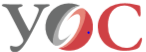 Hvala na pažnji